PRODUCT PORTFOLIO RISK ASSESSMENT
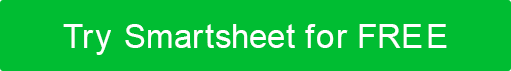 % = LIKELIHOOD OF FAILURE
35
TOTALLY NEW PRODUCT / SERVICE AREA FOR COMPANY EXPANSION
60-75%
75-95%
40-60%
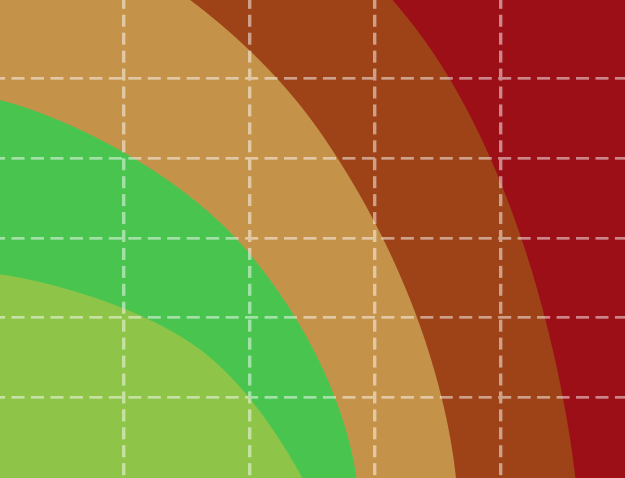 K
30
G
C
25
RELATED TO COMPANY’S CURRENT OFFERINGS
PRODUCT / SERVICE / TECHNOLOGY
20
D

J      E
A   F
L
15
NEW PRODUCT IN COMPANY’S CURRENT OFFERINGS
10
25-40%
NEW MARKET TO COMPANY
5
RELATED TO CURRENT
SAME AS CURRENT
5
10
15
20
25
30
PLANNED MARKETS